Родительское собрание в 
1 классе на тему:


 «Родителям о внимании первоклассников».
Внимание как познавательный процесс входит обязательным компонентом в структуру любого психического процесса.

Внимание – сосредоточенность мыслей или зрения, слуха на чём – нибудь.
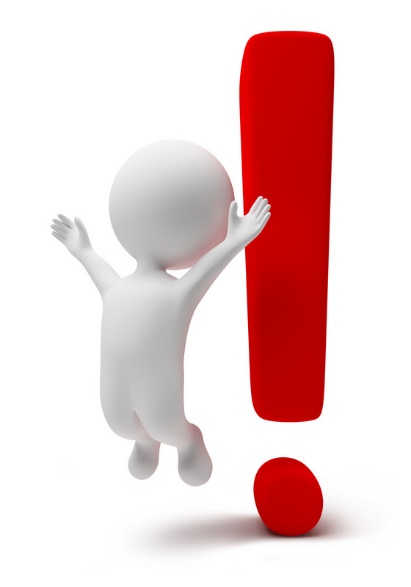 Одной из главных проблем начальной школы является недостаточное развитие у школьников процессов произвольного внимания.

   В семье  этому  тоже уделяется недостаточно внимания. А ведь произвольное внимание – это привычка, воспитание которой начинается в семье.
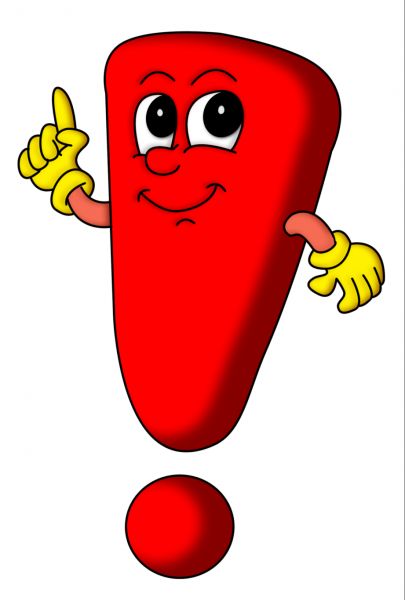 Ребёнок не умеет длительное время заниматься одним и тем же делом, не может сосредоточиться на выполнении задания, не имеет интересов и увлечений – всё это может привести к несформированности произвольного внимания и впоследствии к проблемам в учебной деятельности.
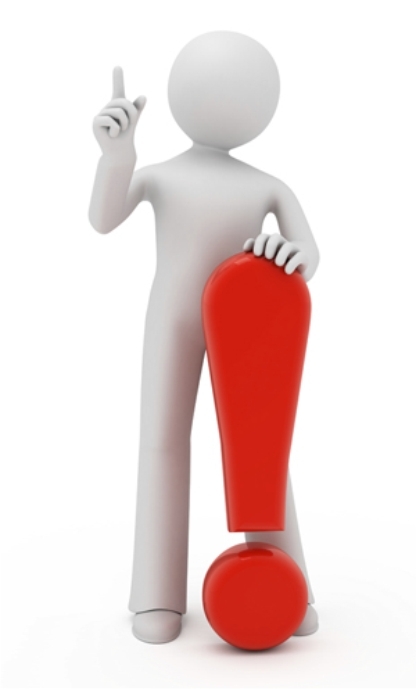 Ошибки, связанные с невнимательностью
- Если у детей недостаточно развито произвольное внимание, то они будут заменять в письменных работах согласные и гласные буквы, близкие по акустическим признакам 
(жуки – зуки).  

    - Если у детей недостаточно развита неустойчивость внимания, то они будут пропускать буквы и цифры в словах, предложениях и примерах 
(трва – трава, зма – зима).
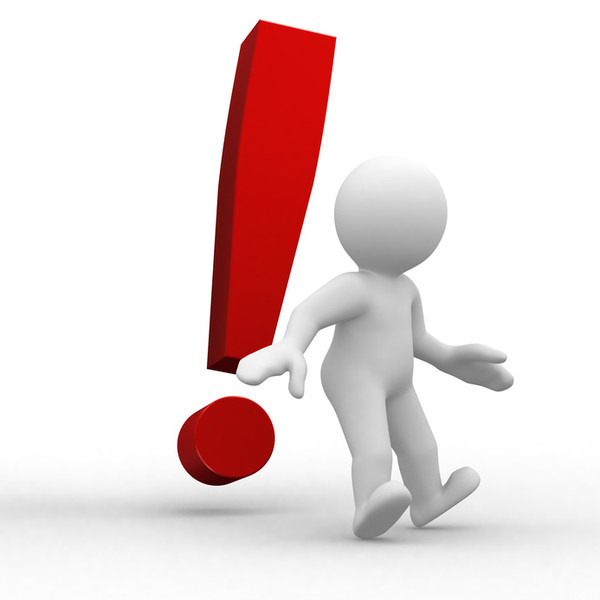 - Если ребёнок добавляет в слова гласные буквы, это связанно с неустойчивостью произвольного внимания
 (маалина – малина, паравда – правда).


      - Если ребёнок переставляет слоги в словах, при списывании допускает ошибки в виде пропусков букв, перестановке или замене букв, то это тоже связанно с неустойчивостью внимания 
(коша - каша, маная-манная, литсики – листики,
 свол – ствол).
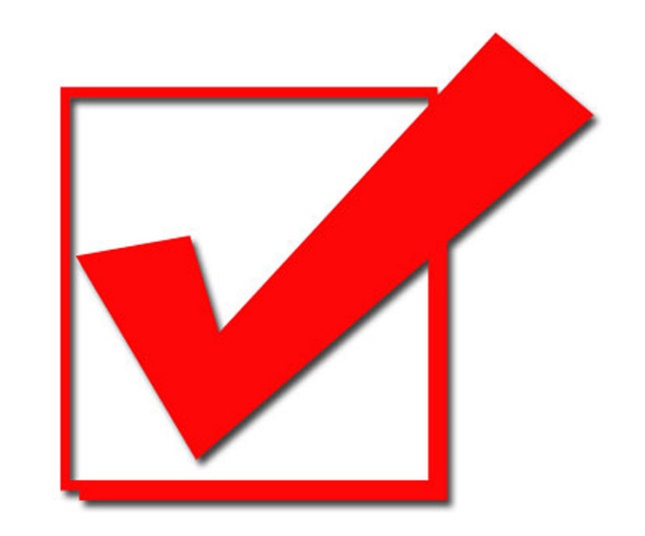 Памятка для родителей
Уважаемые папы и мамы! Помните, что внимание — один из самых важных психических процессов. Внимание является важной составной частью результативности учебной деятельности вашего ребенка. Для того чтобы ваш ребенок был внимательным, старайтесь помочь ему тренировать его внимание.
Развивая внимание своего ребенка, учитывайте круг его увлечений. Отталкиваясь от его увлечений, привлекайте его внимание к другим процессам и явлениям, связанным с его увлечениями.

Постоянно тренируйте внимание своего ребенка. Используйте для этого прогулки на свежем воздухе, походы, любую возможность.

Развивая внимание ребенка, не фиксируйте его неудачи. Больше внимание обращайте на достигнутые им успехи.

 Стимулируйте интерес к развитию внимания собственным примером и примерами из жизни других людей.

В семейном кругу демонстрируйте достижения ребенка по развитию собственного внимания.
 Наберитесь терпения и не ждите немедленных, успешных результатов.